TOÁN
LUYỆN TẬP
Bài 1: Chuyển các hỗn số sau thành phân số:
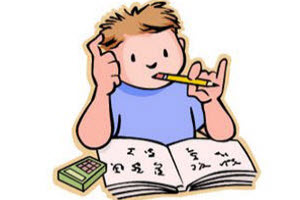 Bài 2: So sánh các hỗn số:
Bài 3: Chuyển các hỗn số thành phân số rồi thực hiện phép tính:
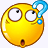